Demystifying Computer Majors
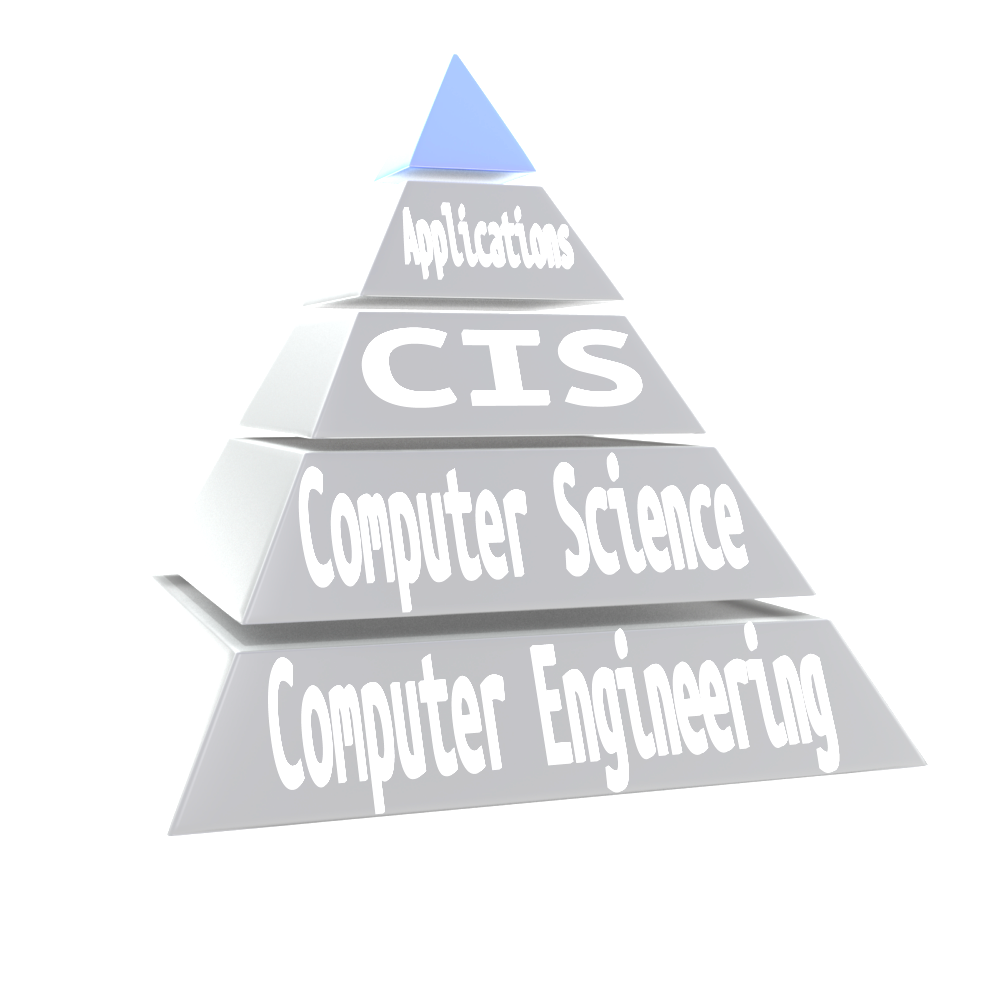 3 Computing Majors:
Computer Engineering
Computer Science
Computer Information Systems
Hardware Related
With Some Programming
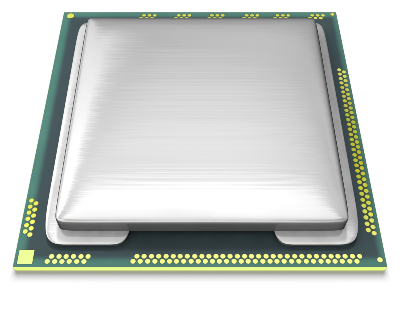 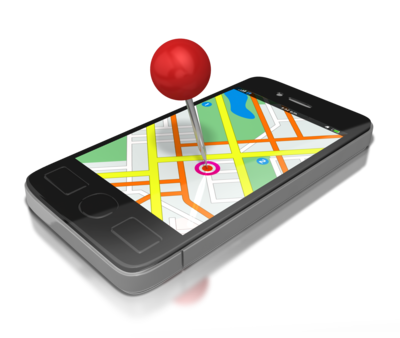 Programming to communicate with the hardware:
Operating Systems
Design and analyze algorithms to solve problems
Encryption
Study the performance of computer hardware and software
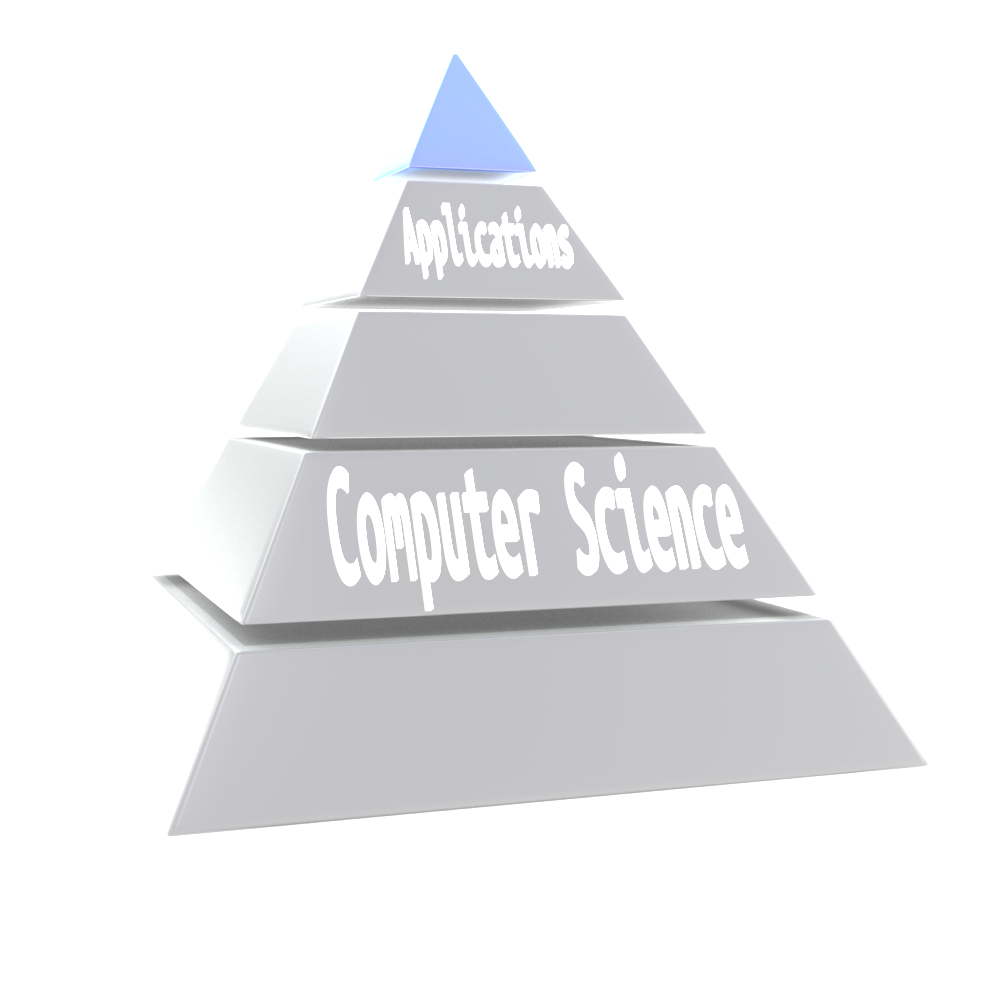 Create applications used by businesses and consumers
Major areas:
Programming
Systems Analysis and Design
Networking
Web Design
Cyber Security
Data Analytics
Resides in the College of Engineering

Math – Over 2 years

Physics – 1 year

Electrical Components – Too many to count
Resides in the College of Science

Calculus – 1 year

Physics – 1 year

Programming – 3 years
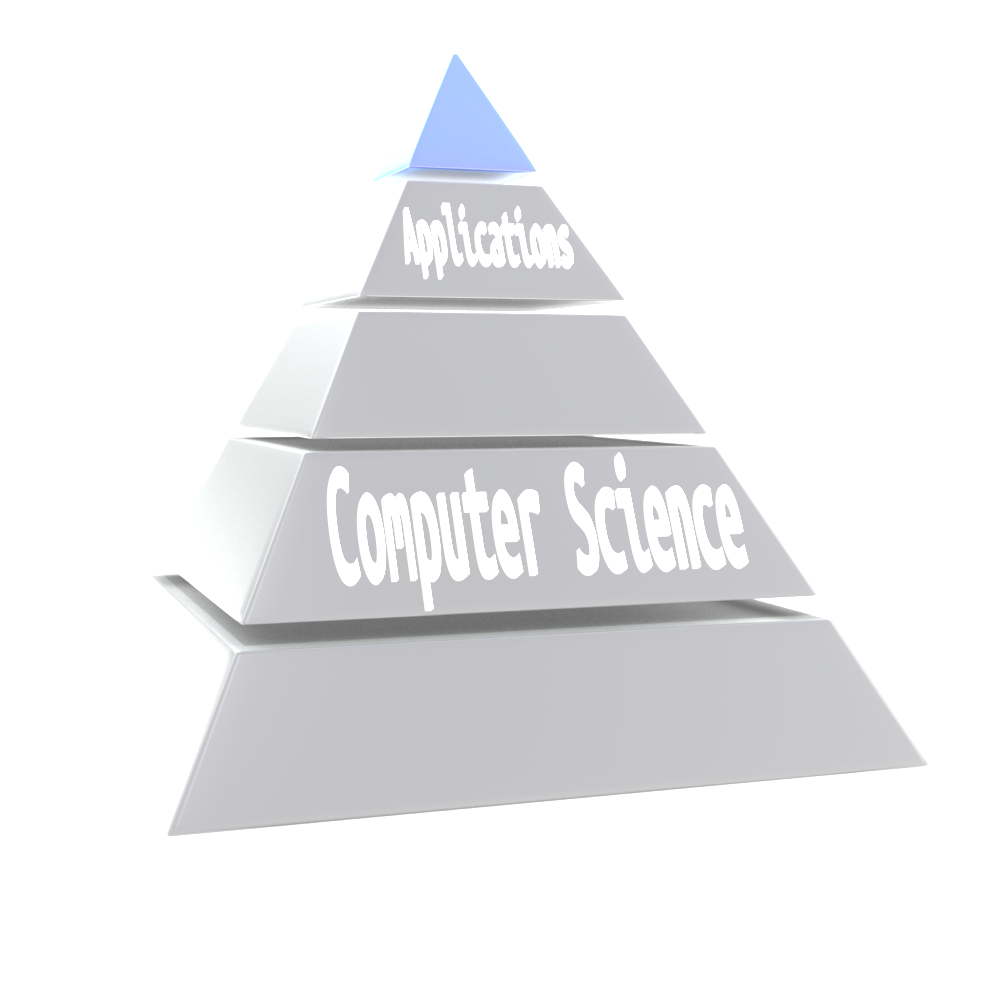 Resides in College of Business
Math – 1 year

Programming – 1 year

Business Classes – 2 to 3 years

Career Emphasis – 1 year
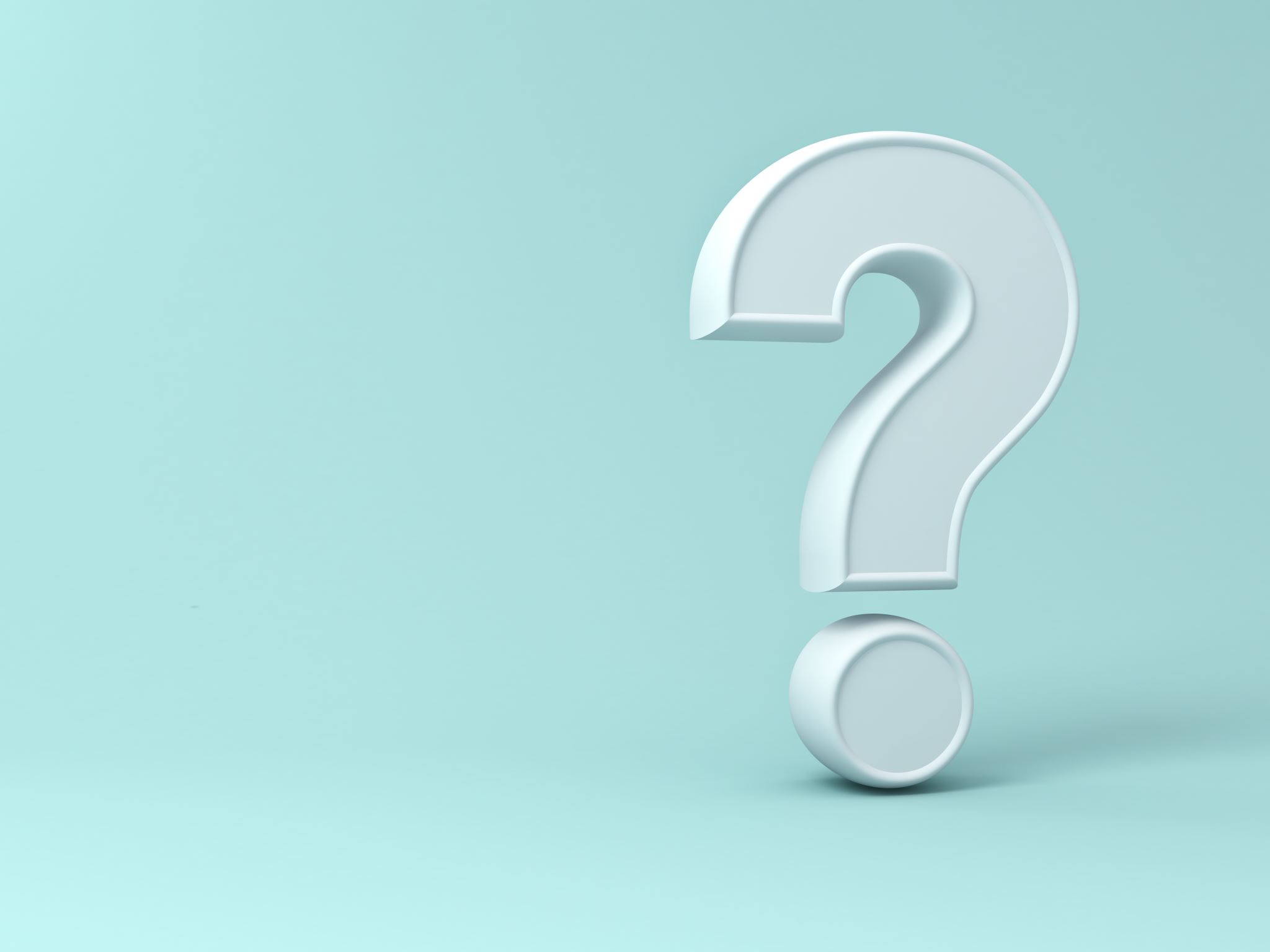